“ Welcome To”
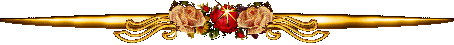 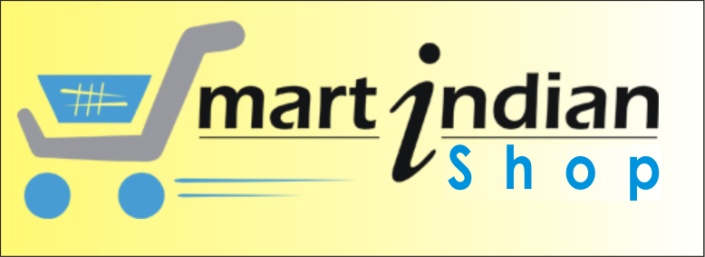 SMART INDIAN SHOP
www.smartindianshop.com
A LIFE CHANGING BUSINESS OPPORTUNITY
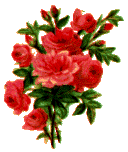 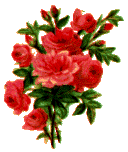 Contact~ +91-7044191339
3 Night / 4 Days Holiday Voucher
Deluxe category hotels with star facilities where ever possible at desired 
    destination for three night and four days on twin sharing basis, for 2 Adults
    & 2 Children below the age of 5 yrs. 

  60 Hotels/Resorts to choose from 15 international & 45 options in India.

  Meal credit of Rs 2000/- to be consumed at the hotel of stay according to
    menu card rates.

  Valid for 12 months from the date of issue.
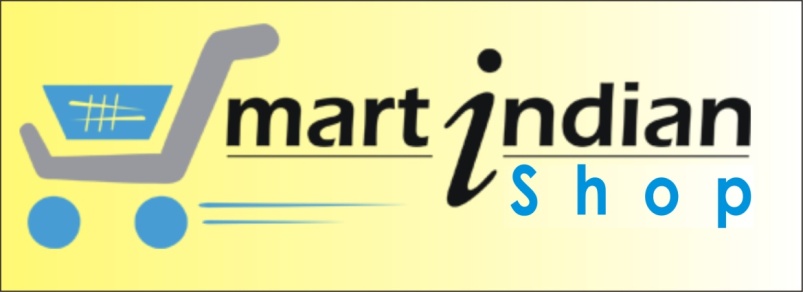 3 Night / 4 Days Flight Voucher
Deluxe category hotels with star facilities where ever possible at desired 
    destination for three night and four days accommodation for one adult.

  60 Hotels/Resorts to choose from 15 international & 45 options in India.

  Meal credit of Rs 2000/- to be consumed at the hotel of stay according to
    menu card rates.

   Up & Down Air Ticket also provide by us.

   Valid for 12 months from the date of issue.
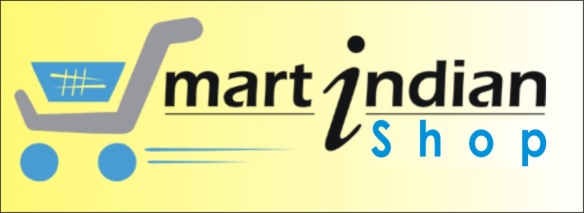 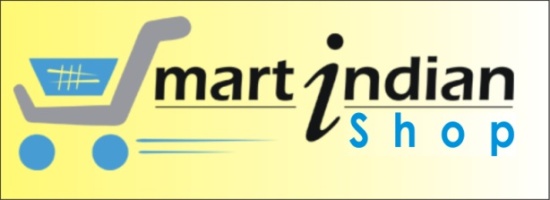 List of Hotels – Asia
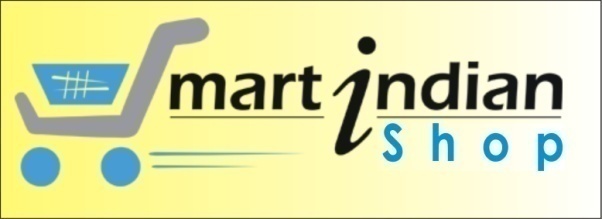 List of Hotels – India
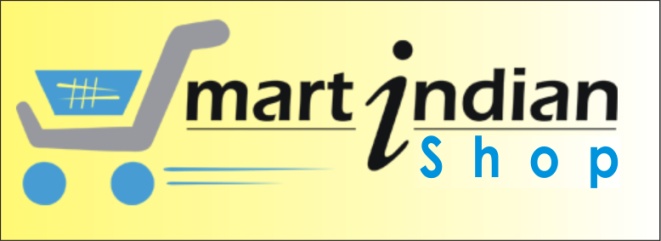 List of Hotels - India
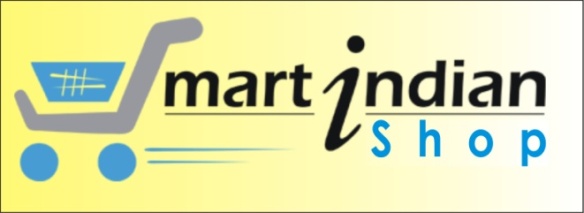 List of Hotels – India
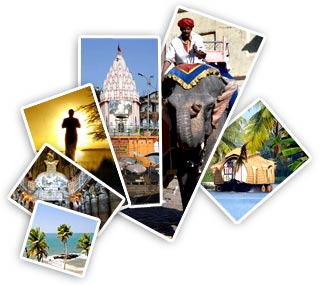 TERMS AND CONDITIONS
3-4 Star category Hotels /Resorts

 60 Hotels / Resorts to choose from 15 International & 
  45 options in India

 Valid for a Couple & Two Children below 5 years

 Customer can plan the holidays every easily (Valid for 10 to 12 months)

 Customer pays Rs. 499-/ / 649-/ as a Utility Charges per voucher after getting
   the confirmation for available destination

 No compulsion of Food & Beverages in the Hotels /Resorts10% to 20%
  Discount on Food & Beverages if  consumed.

 Service Tax 14% Extra with every Package.
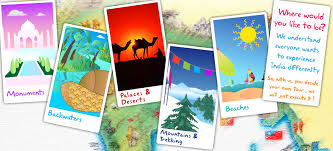 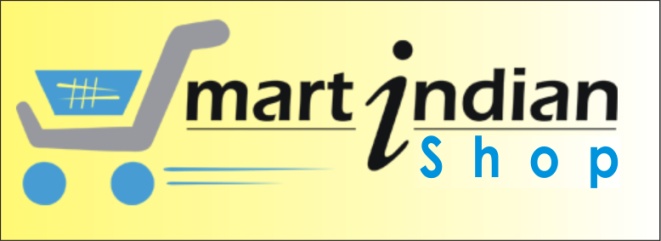 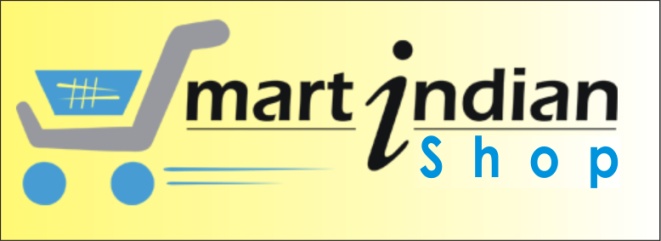 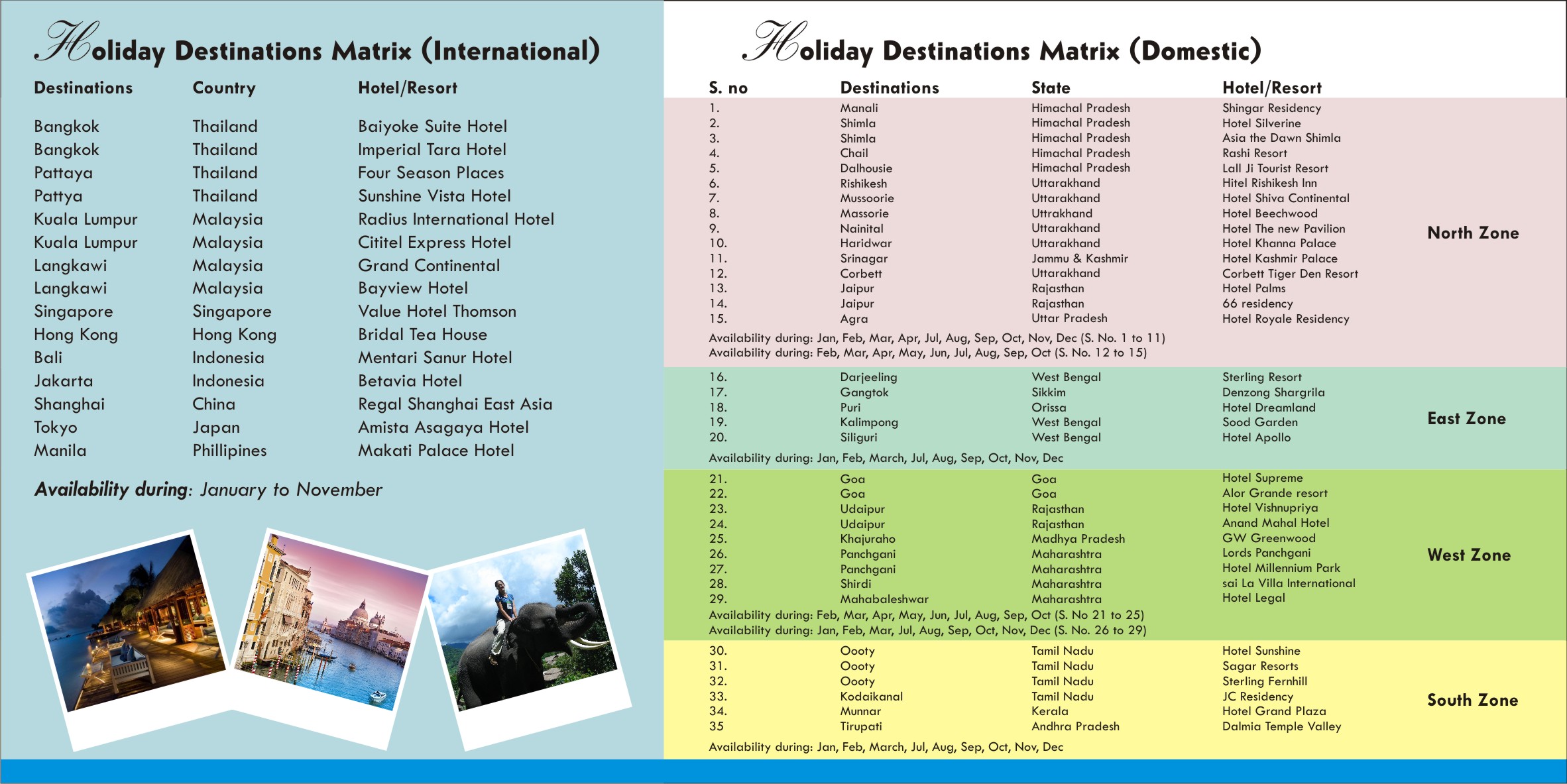 Rewards with This Package
Joining With Rs.3000/- Get 5 Stem Cell Drop Or Upcoming Tour Package
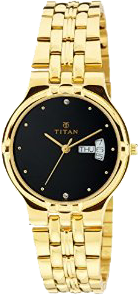 10 ID – TITAN WRIST WATCH (20 Days)
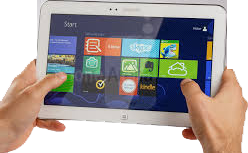 25 ID – TAB (45 Days)
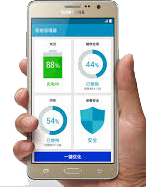 50 ID – SMART PHONE (75 Days)
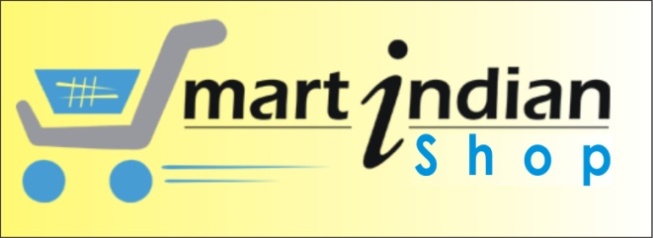 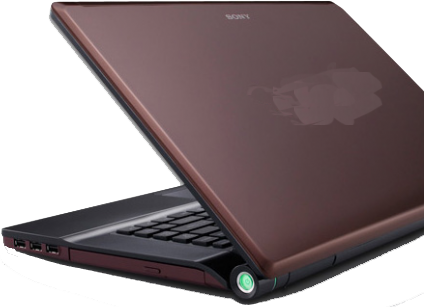 75 ID – LAPTOP (100 Days)
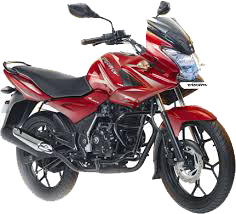 150 ID – Two Wheeler  (150 Days)
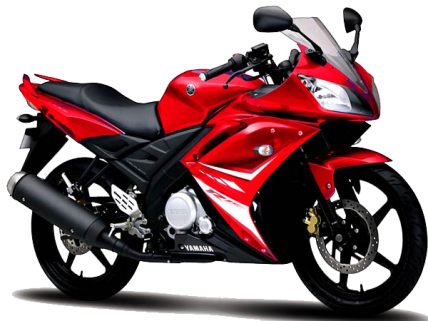 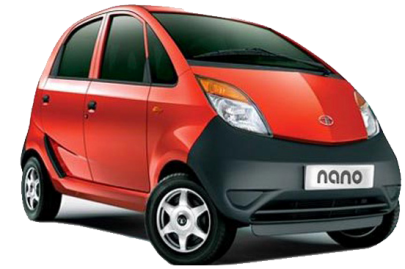 Or
300 ID – NANO or Two Wheeler 
               (240 Days)
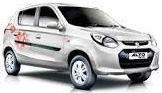 550 ID – Alto 800 Car  (420 Days)
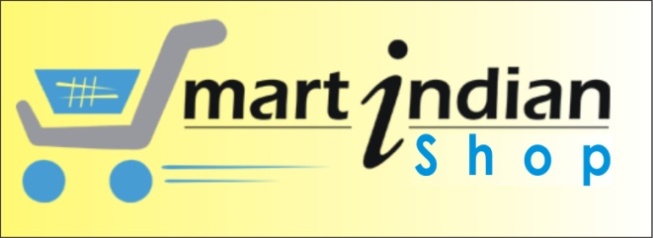 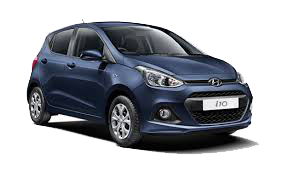 1100 ID – Hyundai I-10 Car (570 Days)
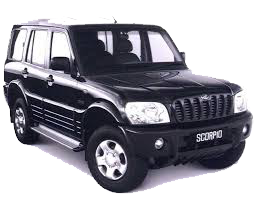 2500 ID – Mahindra Scorpio Car 
                  (720 Days)
4000 ID – 2 BHK Flat Value with 15Lakh (840 Days)
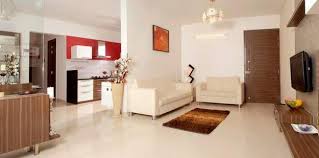 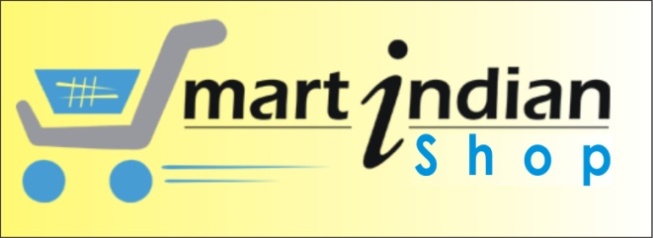 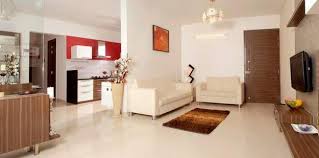 6000 ID – 3 BHK Flat Value 
              with 25Lakh (960 Days)
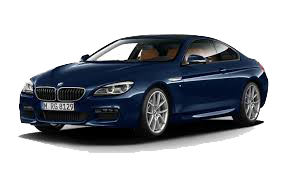 10000 ID – BMW CAR 
             Value 35 Lakh (1100 Days)
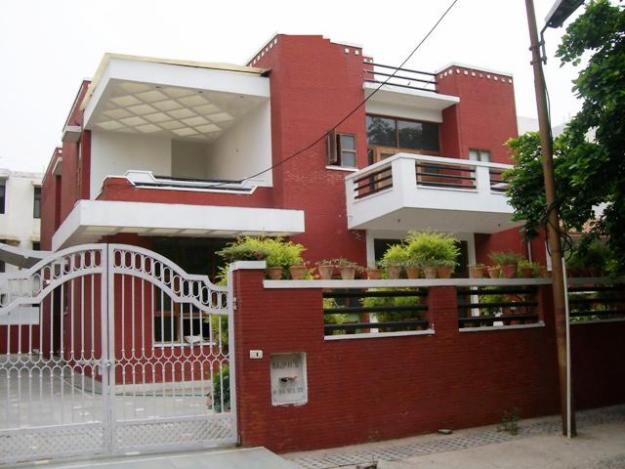 25000 ID – Bunglow Value with 
                    75Lakh (1250 Days)
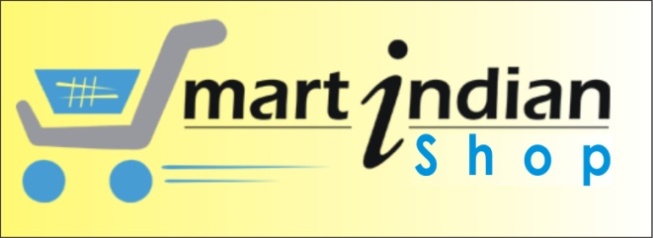 50000 ID – Bunglow + Audi A6 Car (1400 Days)
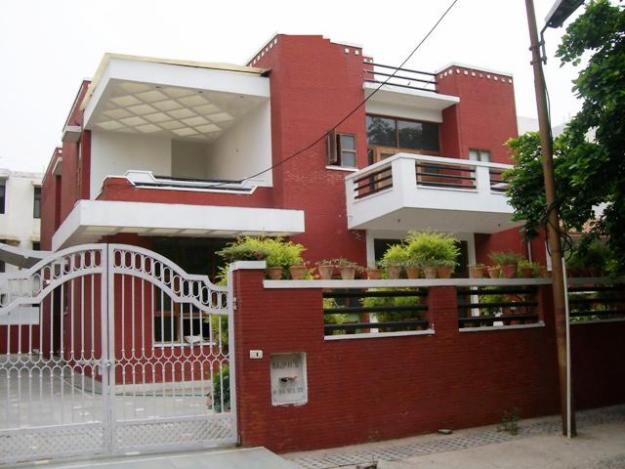 +
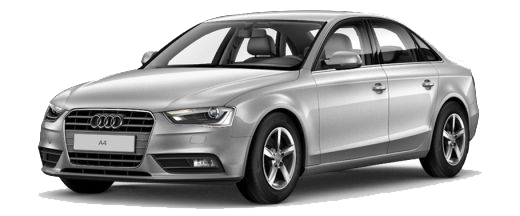 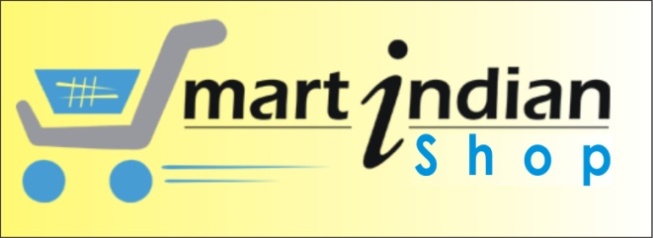 Terms & Conditions :-  

1) All Rewards as per Team RATIO 40:60 ,
2) ONE ID CAN TAKE ONE REWARDS.
3) NEXT TO NEXT CALCULATION .
4) On Tour Package 14% S.C. will be extra. 
5) On Stem Cell Drop No extra charge apply.
6) All Two Wheeler & Car Payment as per Ex- Showroom Rate. 
7) With Effect From 15/12/2015,
8) All Rewards given on Company Seminar.
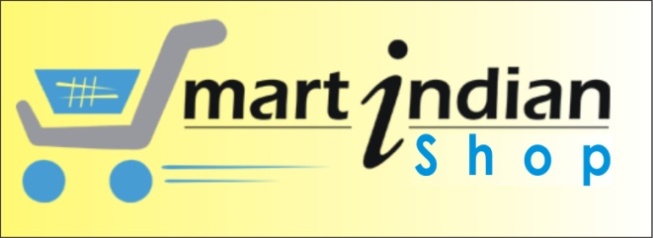 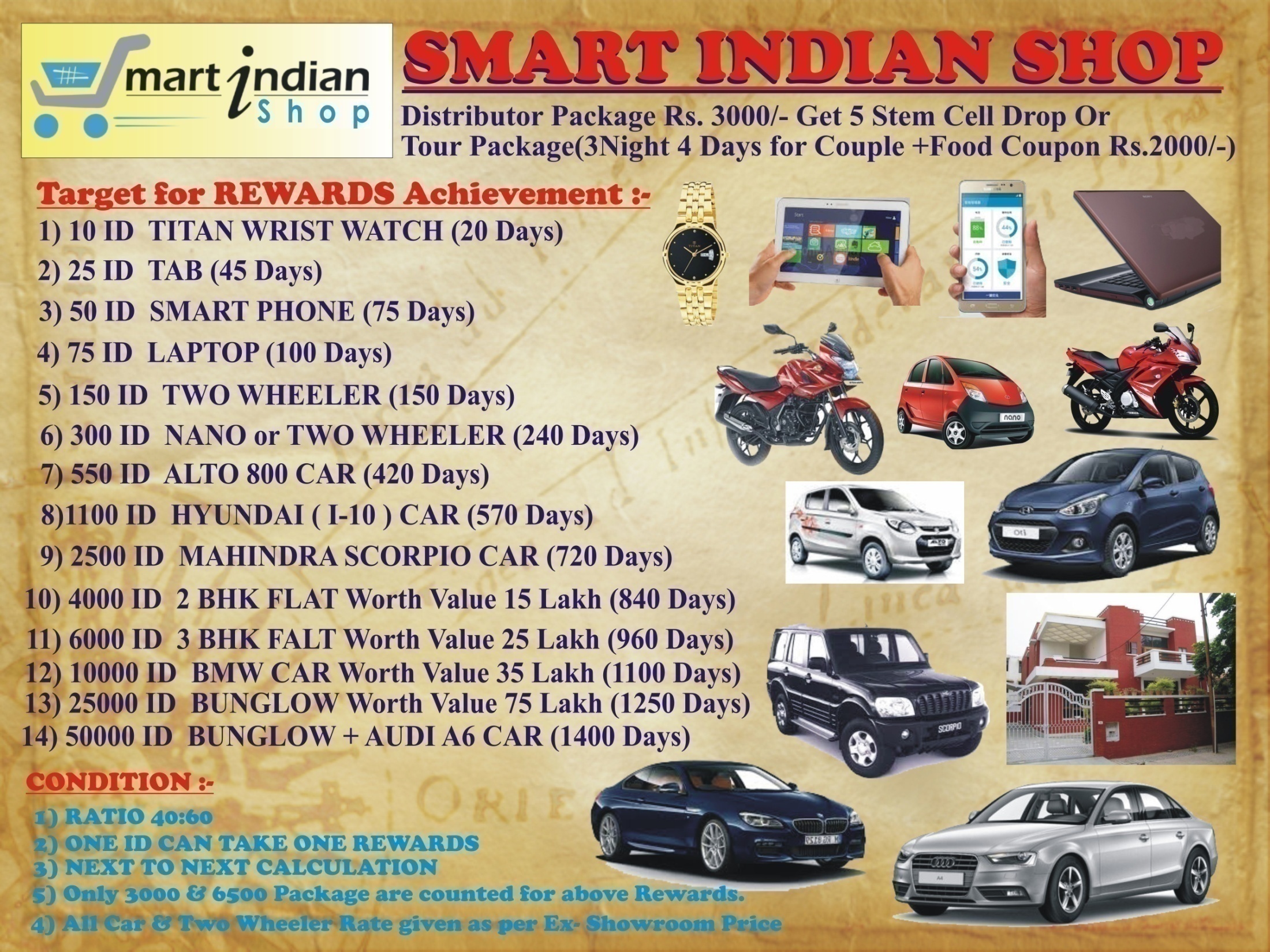 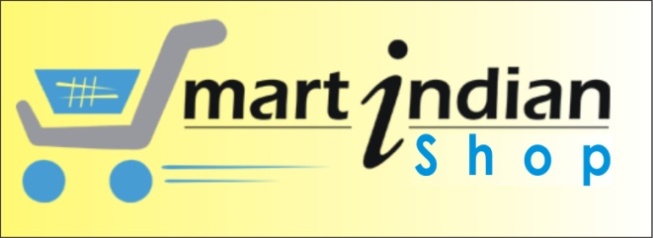 Special Announcement :-  

1) Rice Bran Oil within January ,
2) Flight Tour Voucher .
3) Recharge Facility from e-wallet and many more .
4) AGRO Product Coming soon 
5) Many BEAUTY Care Product Launch within February.
6) Group CUG Facility Coming Soon. 
7) Repurchase bonus slab change coming Jan-16 
8)OFFER:-
   Travel & Fuel Fund ACHIEVE Within 28 th Feb16
  Or
  Bike Achievement from new Rewards opportunity (3000 Pack)
  Company Will Arrange a Tour for 2 Night in a Tourist Spot      with Achievers,